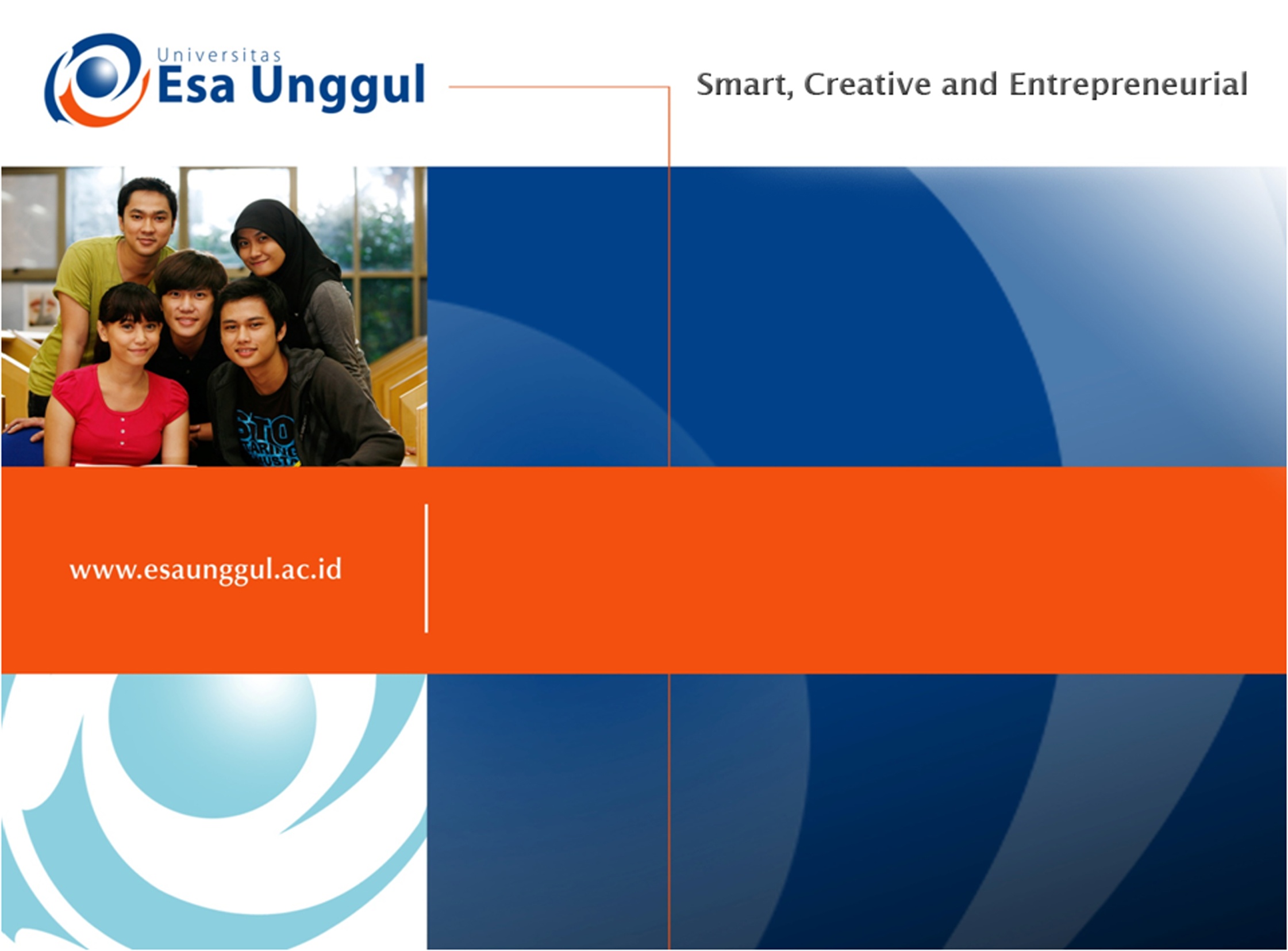 METODOLOGI MANAJEMEN PROYEK
PERTEMUAN - 5
NOVIANDI
PRODI MIK | FAKULTAS ILMU-ILMU KESEHATAN
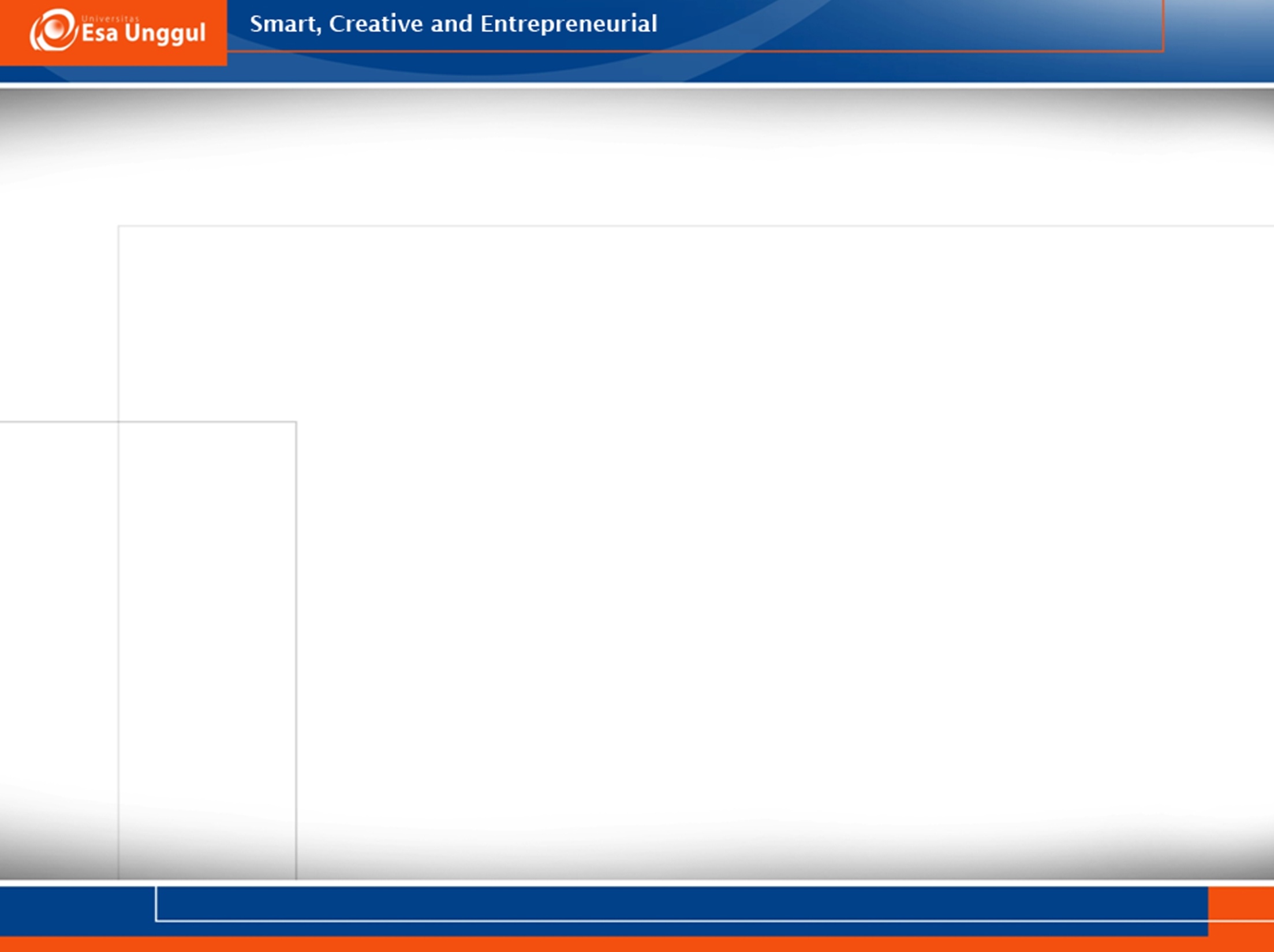 Proses Inisiasi Proyek
Perencanaan Proyek
Pengontrolan Proyek
Pelaksanaan Proyek
Penutupan Proyek
Metodologi Manajemen Proyek
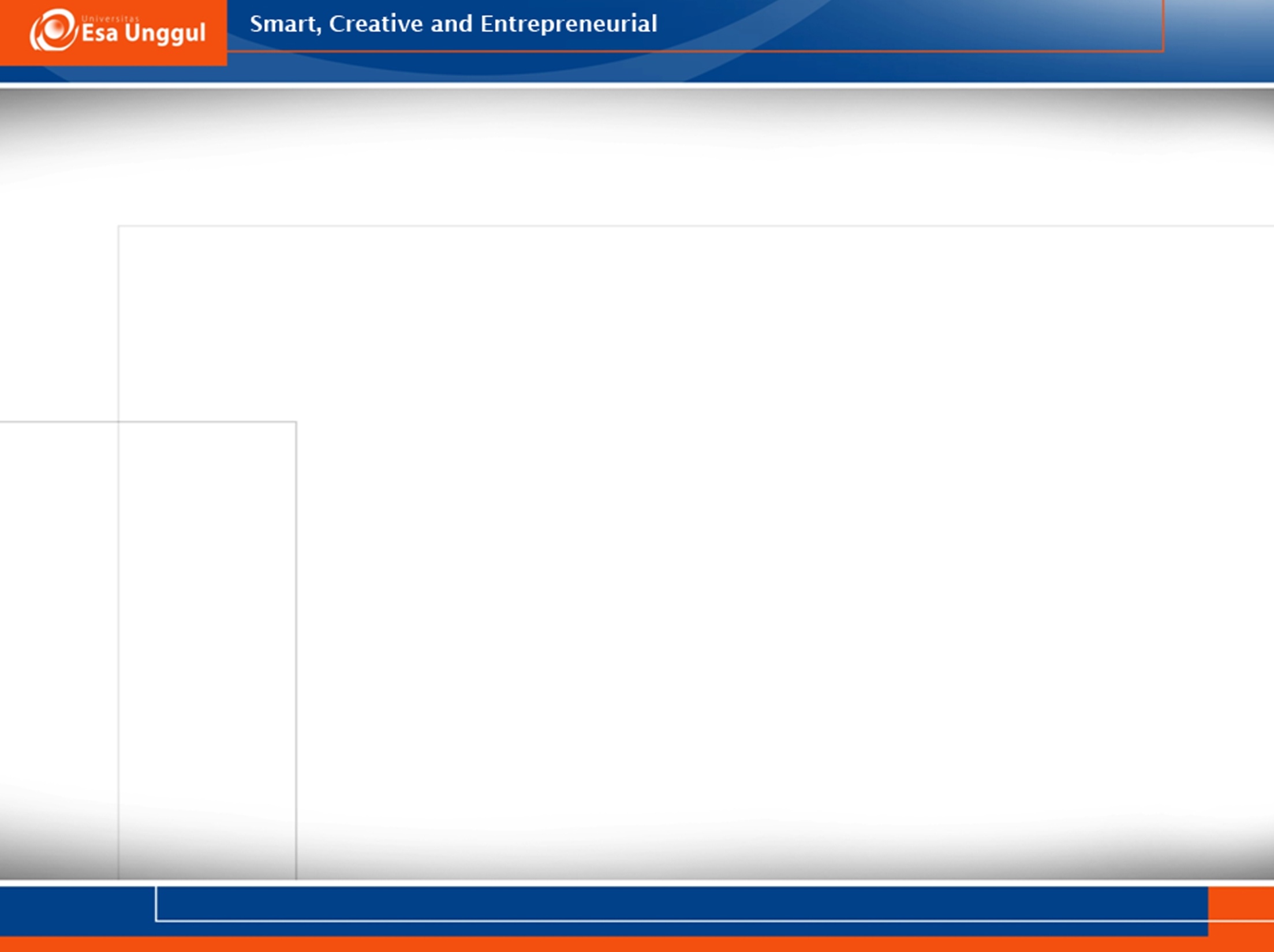 Perencanaan Proyek
Dokumen perencanaan manajemen proyek
Deskripsi detail dari definisi proyek yang tela dibuat
Secara umum berisi tentang:
Tujuan dan ruang lingkup proyek (Scope management)
Waktu pengerjaan atau jadwal proyek (Time management)
Rencana anggaran biaya proyek (Cost management)  
Kualitas proyek (Quality management)
Sumber daya proyek (Resource management)
Manajemen resiko (Risk management)
Perencanaan komunikasi (Communication management)
Pengadaan (Procurement management)
Integrasi (Integration management)
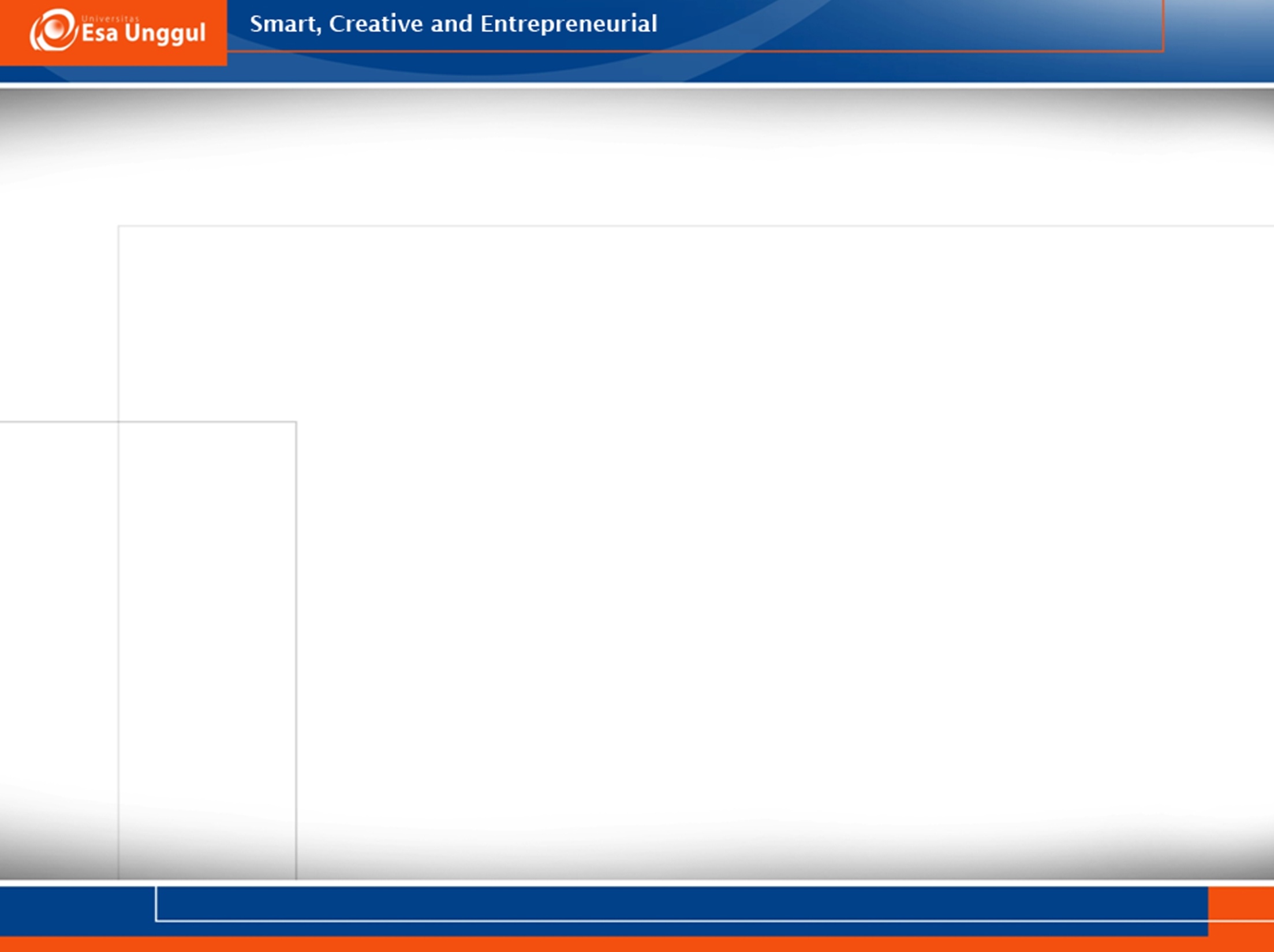 Tujuan Perencanaan Proyek
Mendefinisikan ruang lingkup proyek 
Membuat detail jadwal pelaksanaan proyek
Menentukan alokasi dana yang dibutuhkan proyek 
Menetapkan prosedur dan mekanisme pengontrolan proyek 
Menentukan kualifikasi, peran dan tanggung jawab, serta jumlah personil yang dibutuhkan untuk melaksanakan proyek
Mengidentifikasi resiko-resiko proyek dan menentukan tindakan penanggulangannya (Project risk management)
Membuat perencanaan komunikasi selama pelaksanaan proyek (communication management)
Menentukan dan menyetujui project baseline yang akan menjadi acuan untuk mengukur kinerja proyek
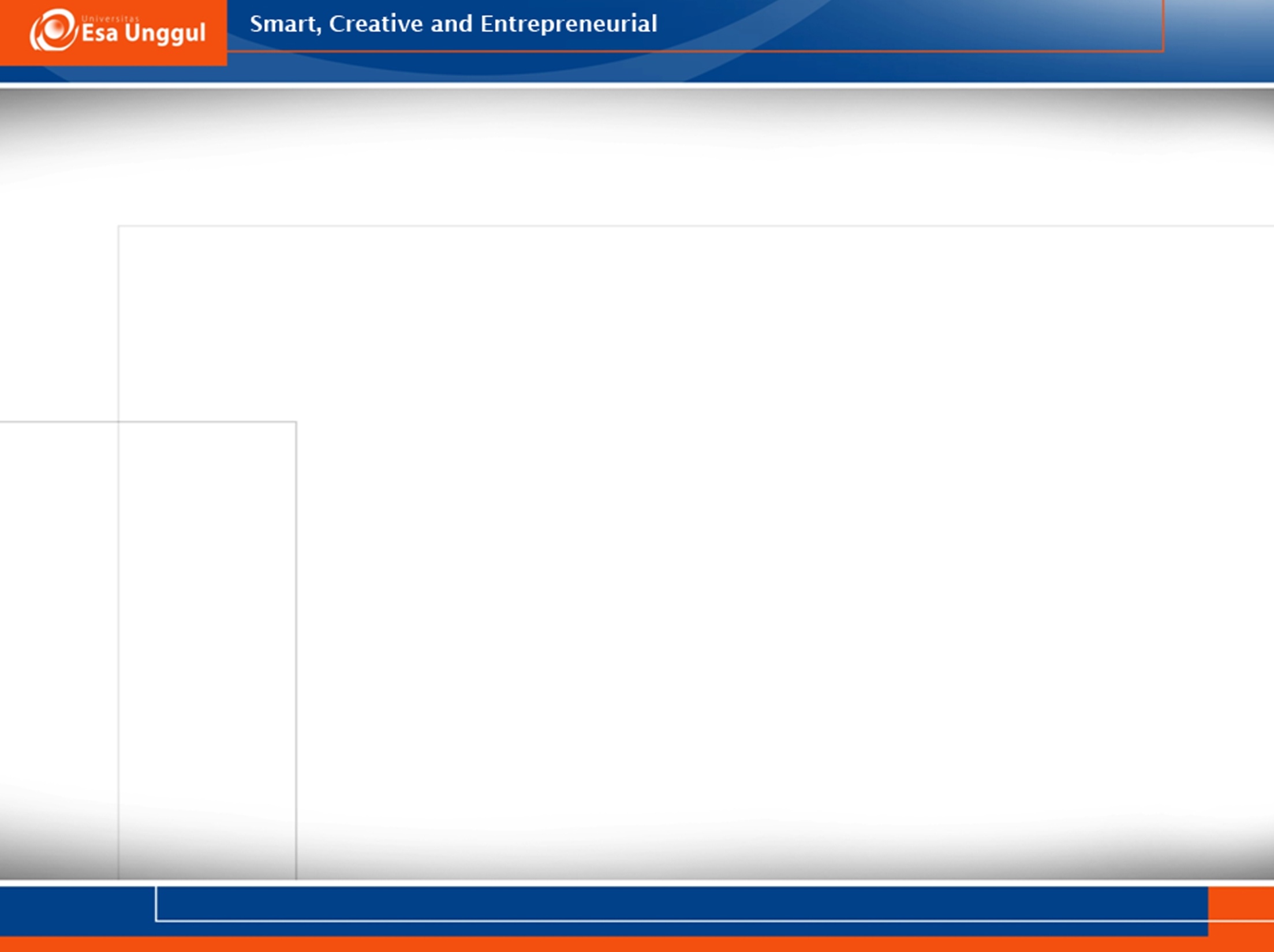 Mekanisme Perencanaan Proyek
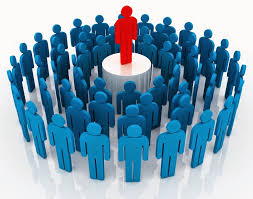 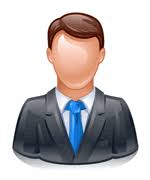 01. Mempelajari definisi proyek
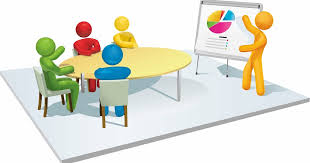 03. Persetujuan dari pemilik 	proyek, bahwa project 	management plan tersebut 	akan dijadikan sebagai 	acuan dalam pelaksanaan 	proyek
02. Membuat perencanaan manajemen 	proyek berdasarkan definisi proyek 	yang telah dibuat
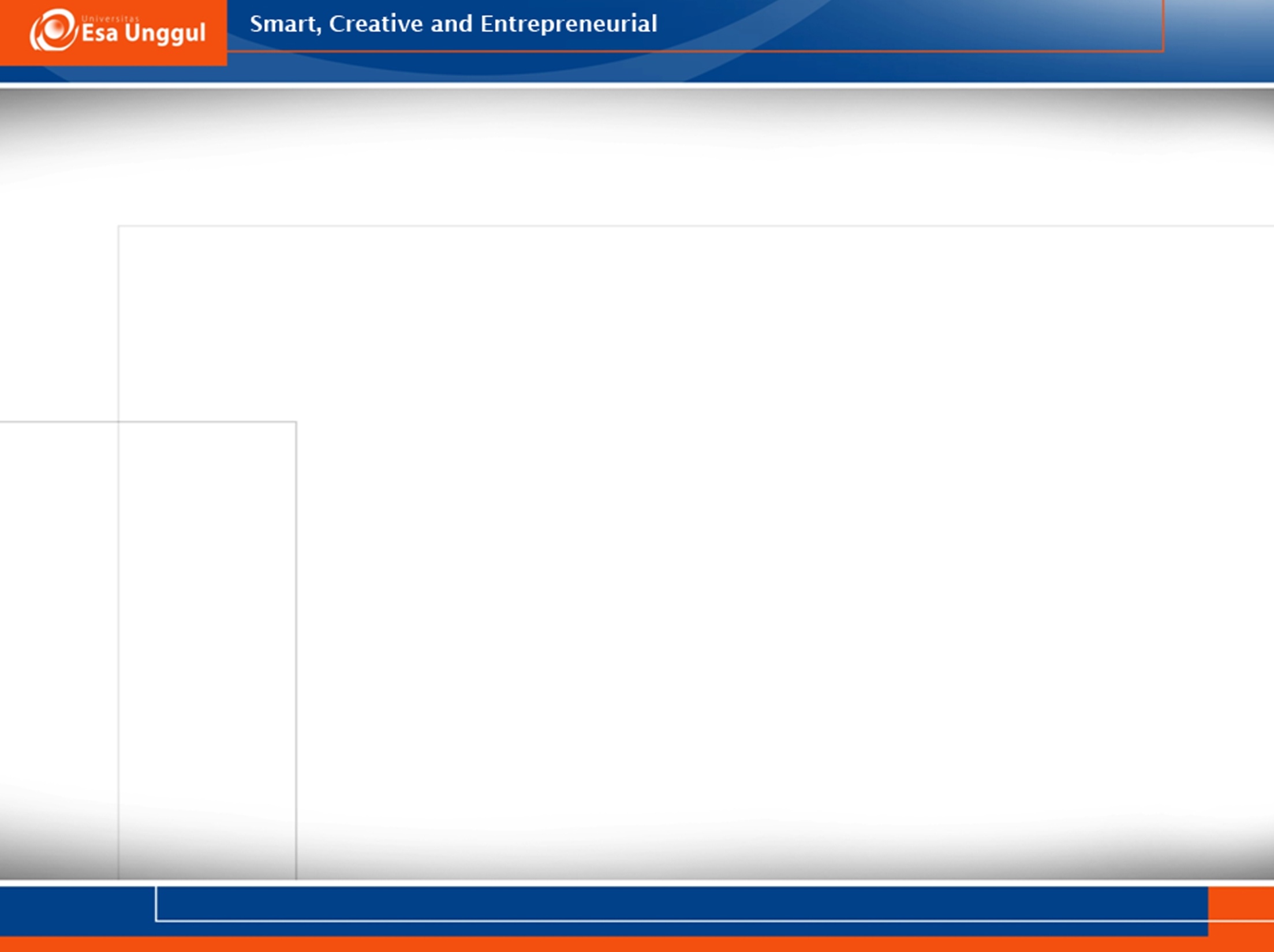 Catatan:
Pelaksana project planning adalah 
manajer proyek 
tim proyek

Manajer proyek, tim proyek dan pemilik proyek harus menentukan prosedur control perubahan yang akan digunakan dalam proyek

Setiap perubahan atau usulan perubahan harus melalui prosedur control perubahan (change control procedure)

Perubahan yang mempengaruhi ruang lingkup, jadwal dan biaya harus dilaporkan oleh manajer proyek, serta harus diketahui oleh pemilik proyek dan disetujui oleh pihak manajemen perusahaan
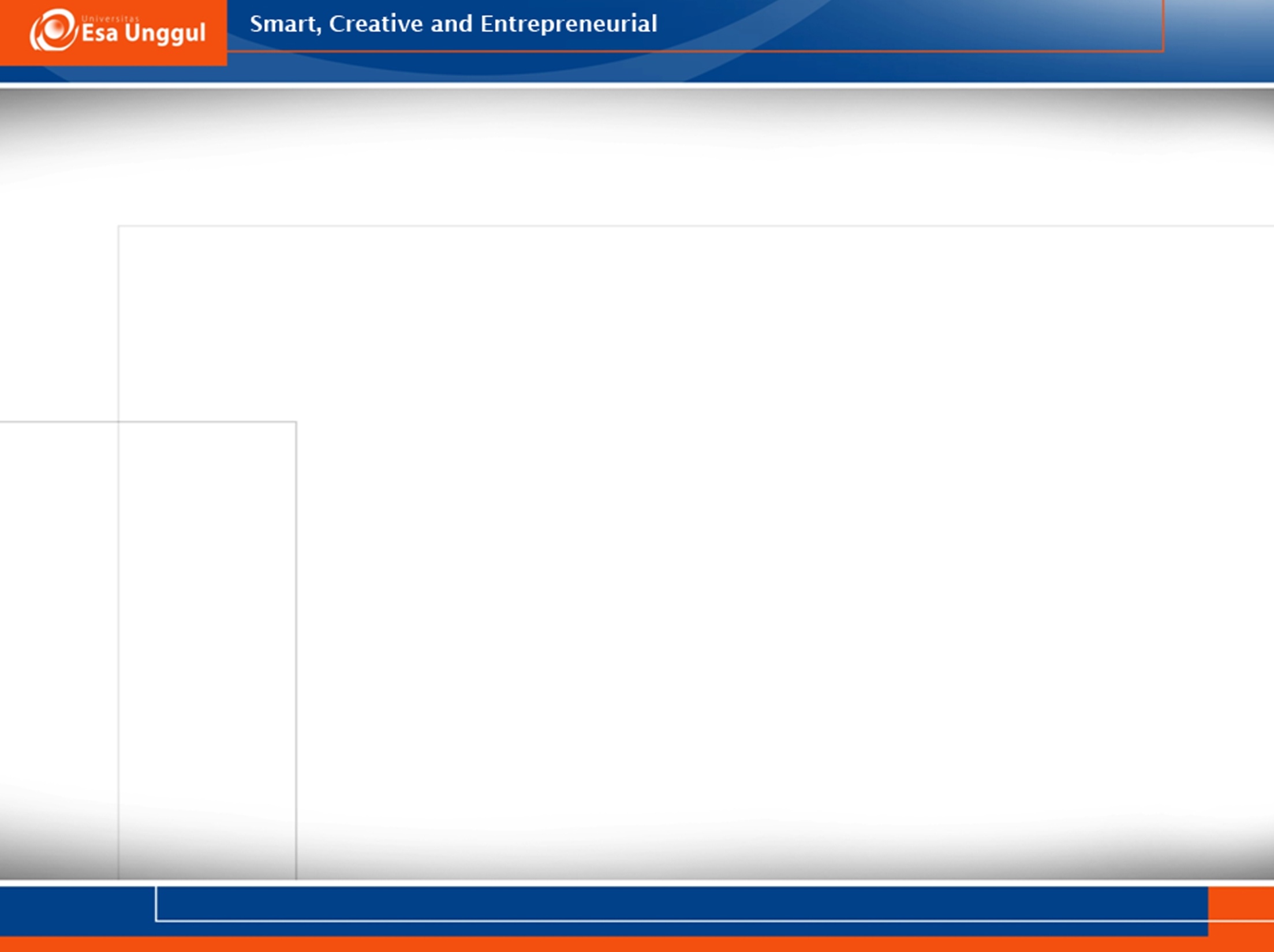 Project manager bertanggung jawab penuh untuk memelihara, merevisi dan mengomunikasikan project management plan secara berkala

Manager proyek harus memonitor, mengontrol dan melaporkan status proyek kepada pemilik proyek

Manajer proyek harus menetapkan tanggung jawab dan wewenang masing-masing personil tim proyek
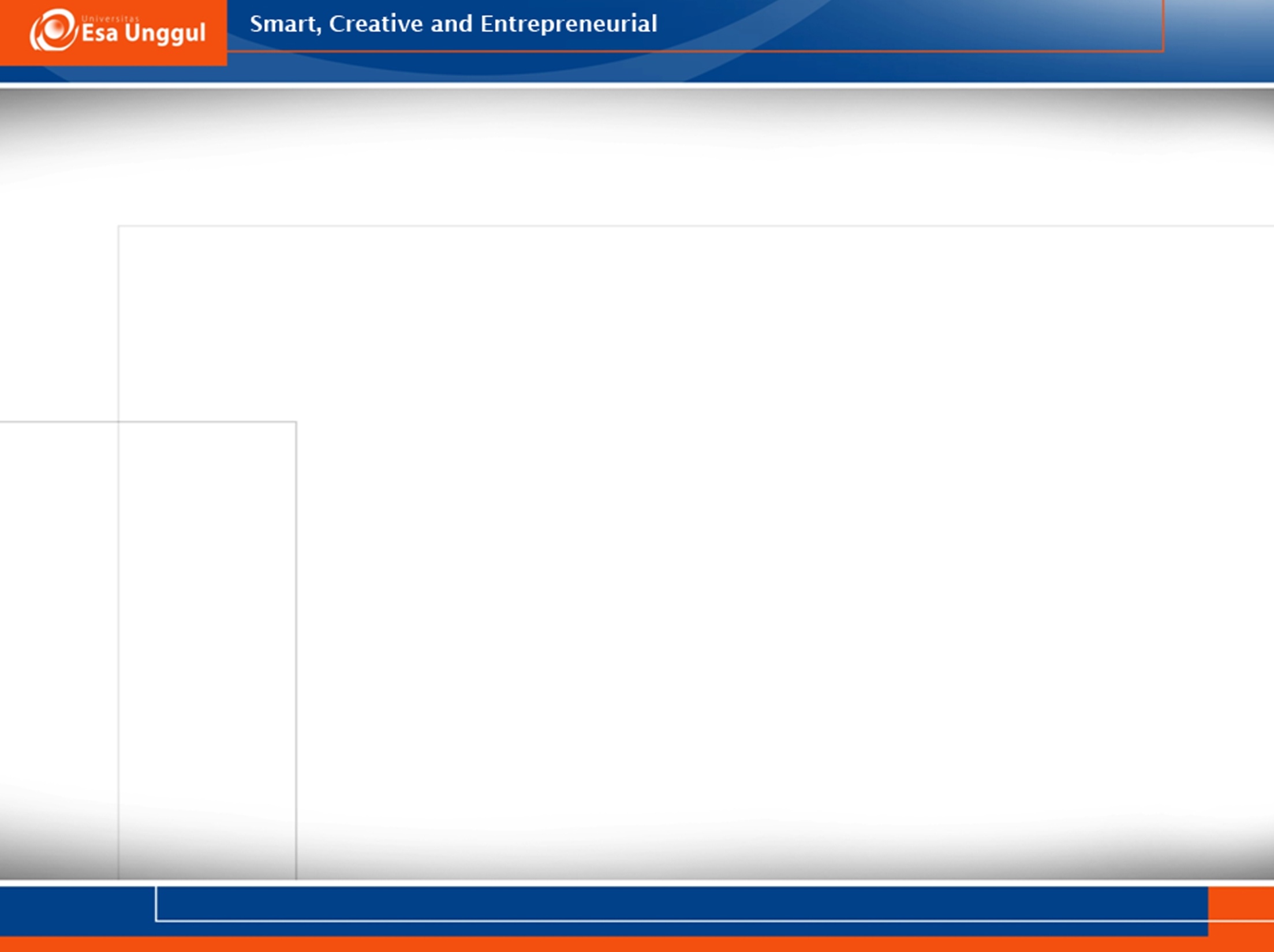 Merupakan tindak lanjut dari apa yang telah dituangkan dalam project management plan
Pelaksanaan Proyek
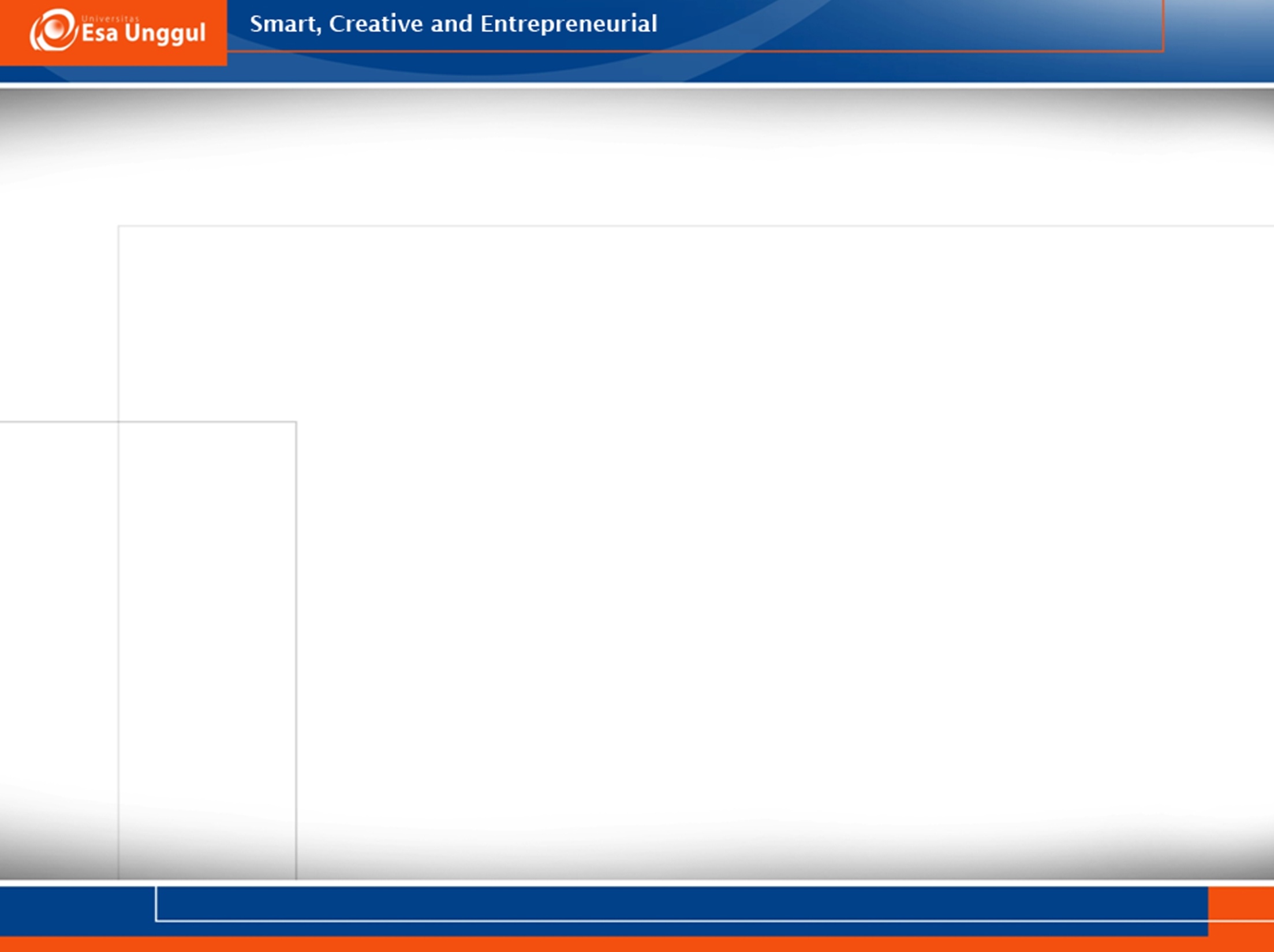 Tujuan Pelaksanaan Proyek
Merealisasikan perencanaan proyek yang tertuang dalam perencanan manajemen proyek
01
Mengkoordinasikan kinerja tim proyek dan juga mengoptimalkannya, serta pemanfaatan sumber daya non-personil
02
Merealisasikan perubahan perencanaan proyek yang telah disetujui
03
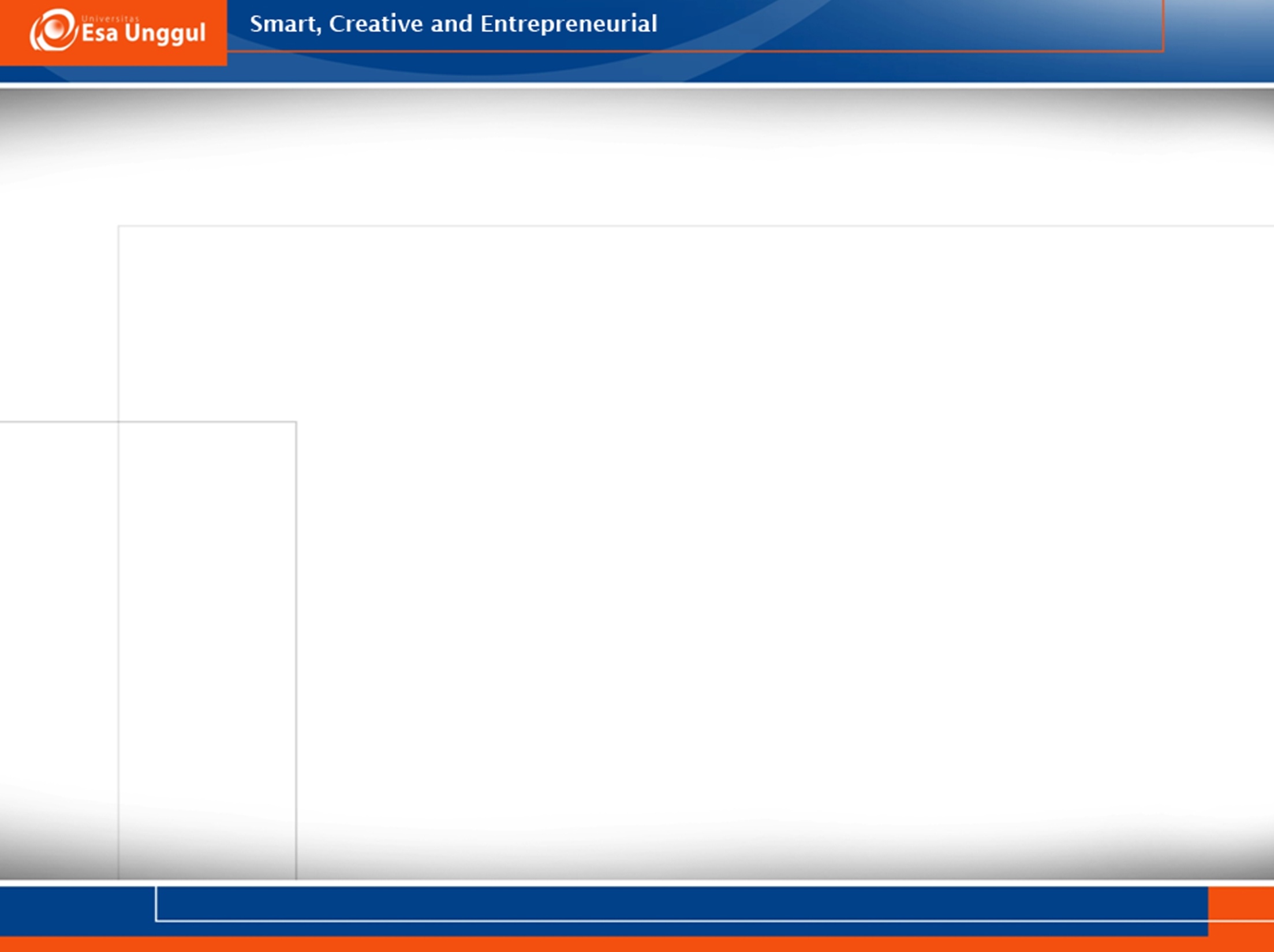 Mekanisme Pelaksanaan Proyek
01. Manajer proyek dan tim 	proyek membentuk 	kerjasama tim selama 	proyek berlangsung, atau 	sering disebut dengan 	pembentukan team building
03. Membuat laporan 	pelaksanaan proyek
04.  Mendapatkan persetujuan atau 	approval untuk setiap fase pekerjaan 	atau deliverable proyek yang telah 	diselesaikan
02. Manajer proyek dan tim proyek 	melaksanakan semua tugas 	yang sudah tertuang didalam 	project management plan
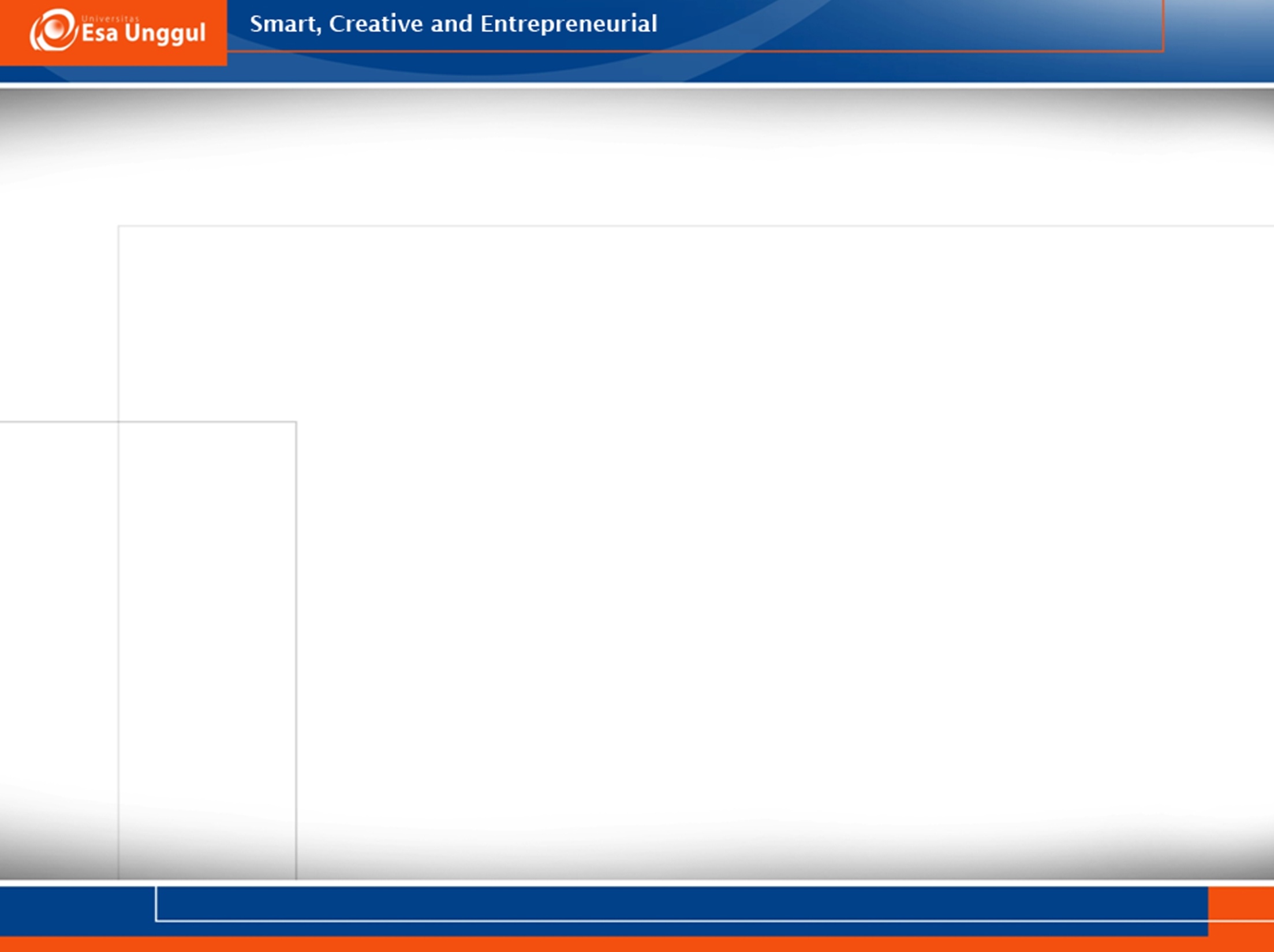 Catatan:
Pelaksana proyek adalah manajer proyek dan tim proyek 
Semua tim proyek bertanggung jawab terhadap aktivitas team building
Tim proyek berkewajiban melaksanakan tugas sesuai dengan yang tertuang dalam project management plan
Setiap fase harus mendapat approval atau persetujuan dari pihak berwenang (manajer proyek dan pemilik proyek)
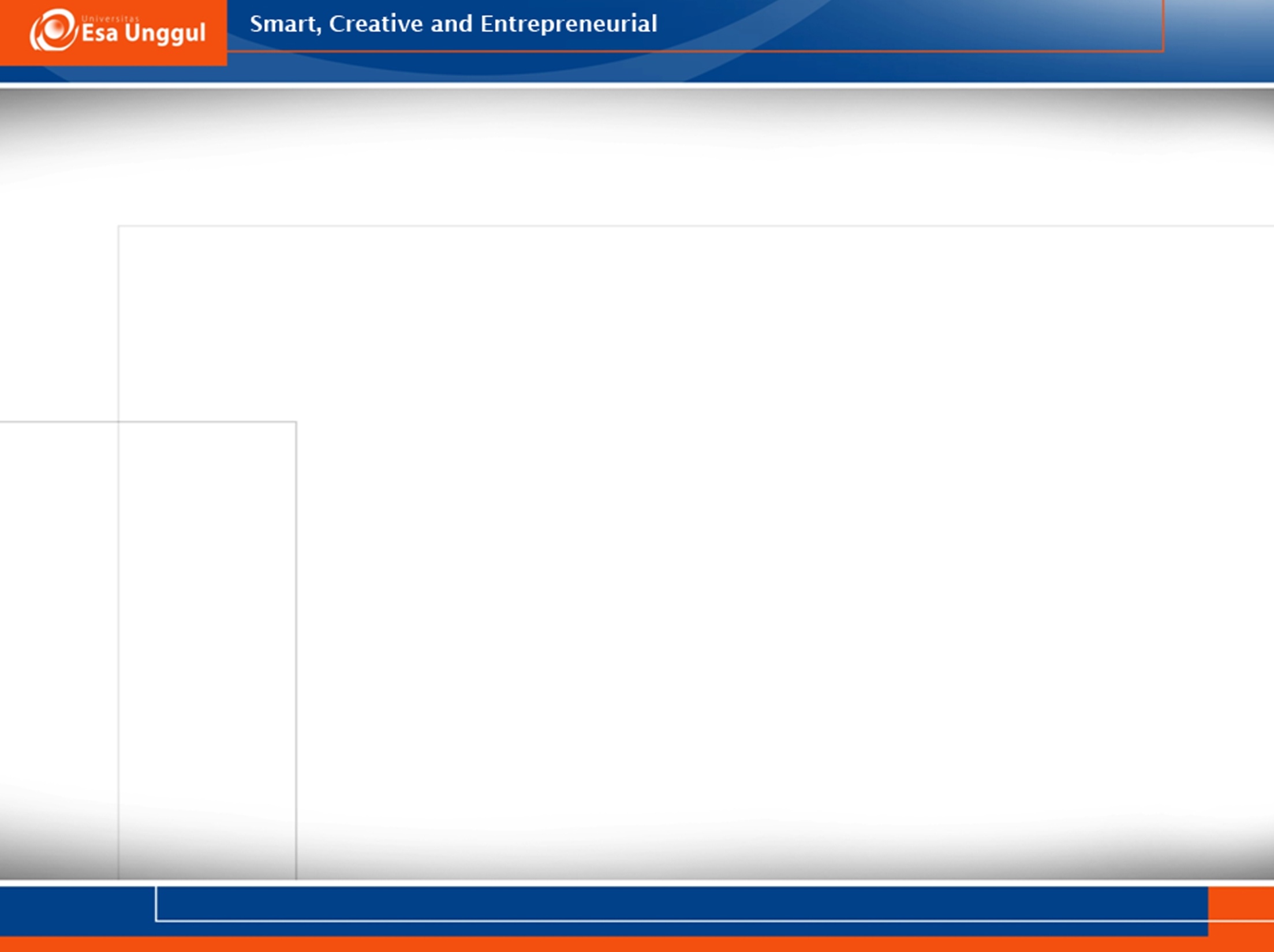 Pengontrolan Proyek
Pengontrolan terhadap kegiatan atau aktivitas-aktivitas suatu proyek. 
Mengontrol setiap langkah dalam pelaksanaan kegiatan proyek sesuai dengan yang telah ditentukan dengan project management plan
Mengecek kegiatan proyek yang dilaksanakan agar sesuai dengan perencanaan awal
Mengecek apakah sudah sesuai target
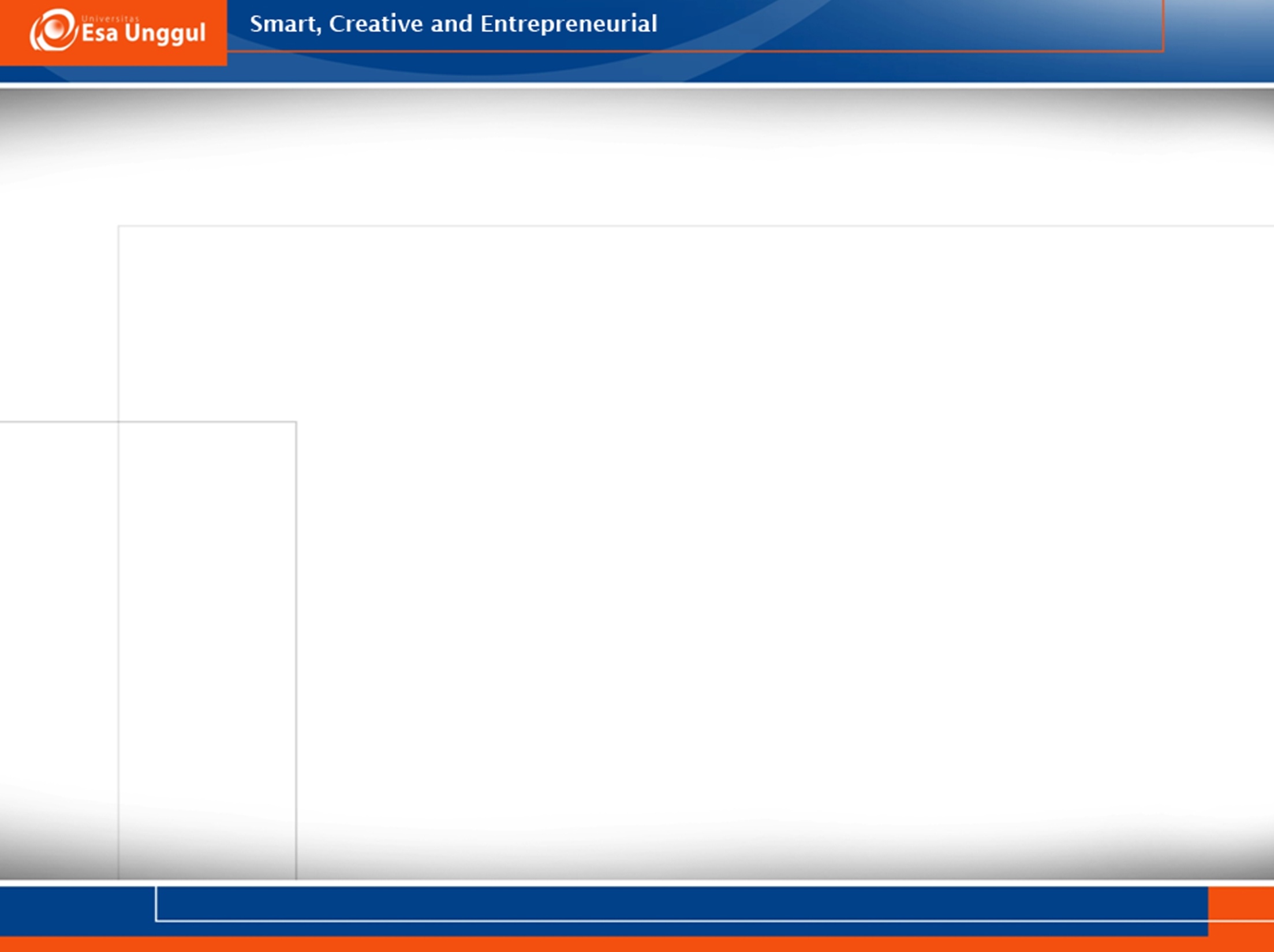 Tujuan Pengontrolan Proyek
Memastikan pencapaian tujuan proyek apakah sesuai dengan target yang telah ditentukan
Mengontrol pelaksanaan proyek agar sesuai dengan estimasi dan rencana awal 
Dengan melakukan control diharapkan adanya masukan, apakah project management plan perlu di-update atau tidak
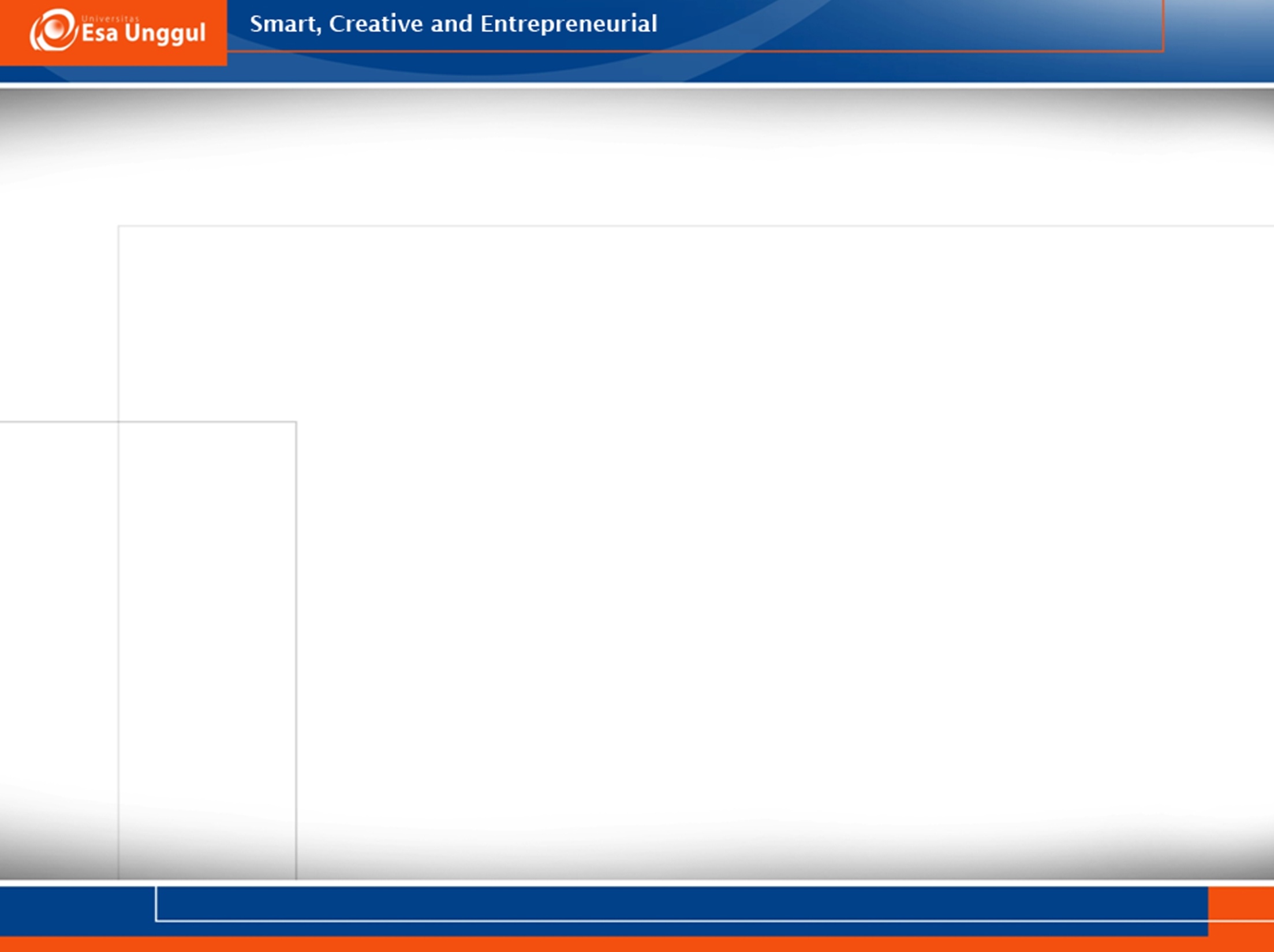 01
Kontrol Terhadap
Membandingkan rencana jadwal, lingkup dan kualitas terhadap actual progress
Gunakan form activity tracking table
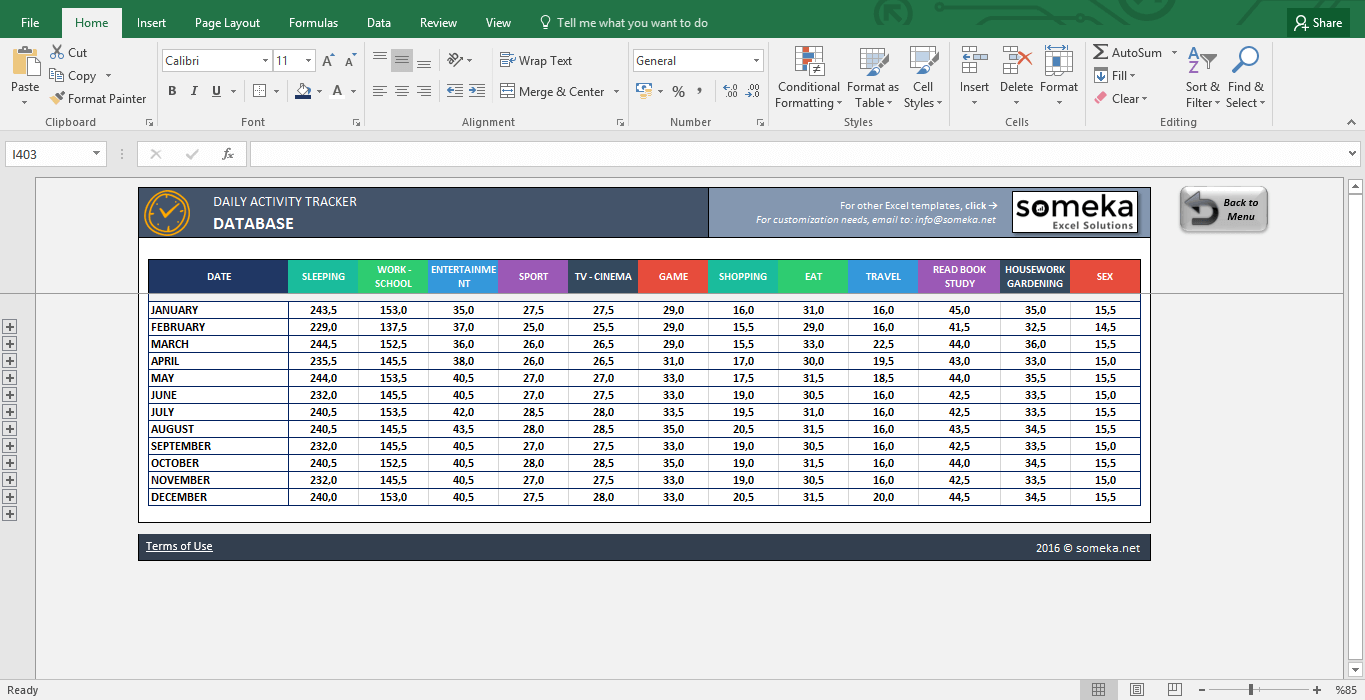 [Speaker Notes: Melakukan control terhadap waktu, cakupan dan kualitas]
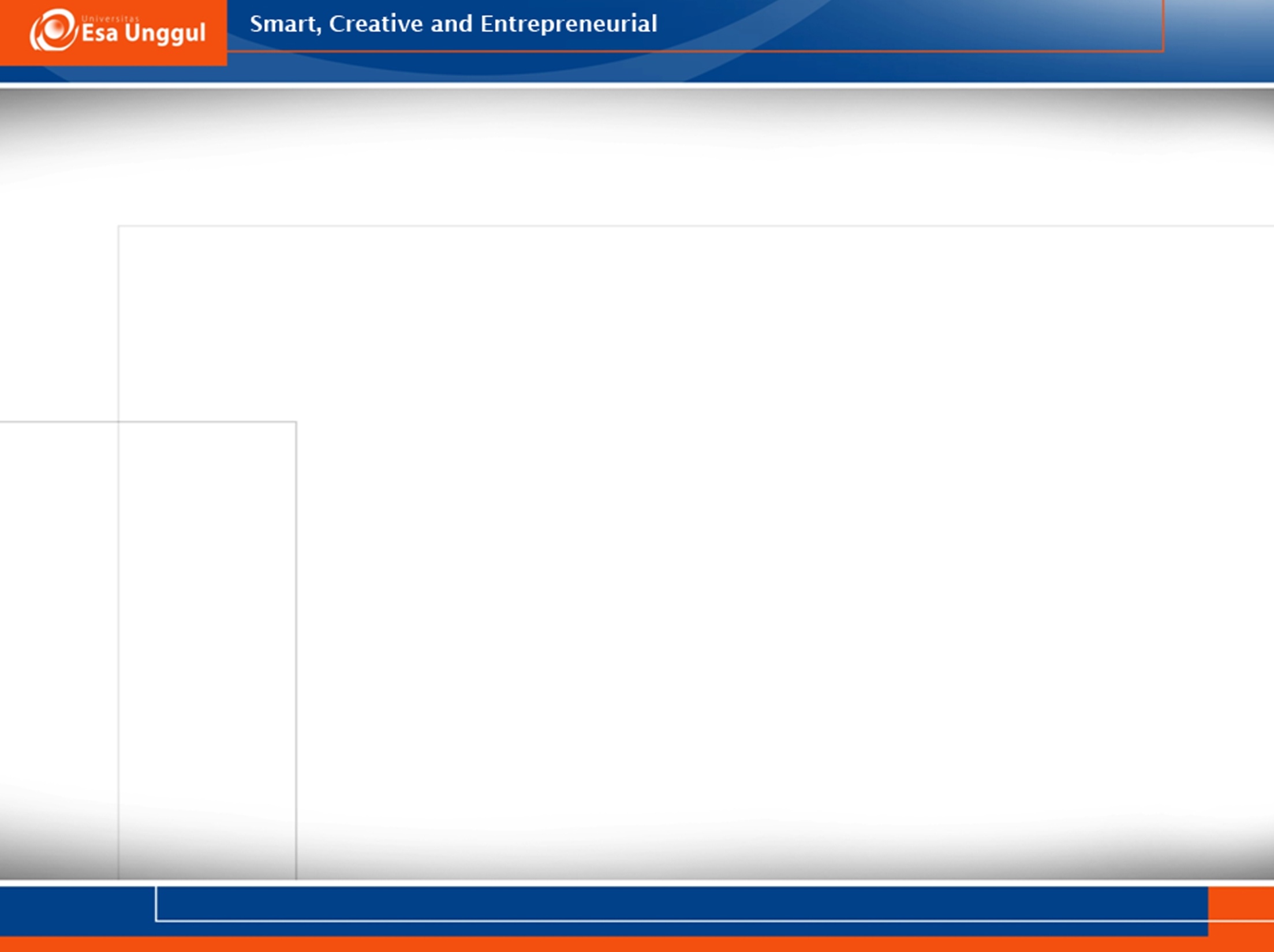 02
Kontrol Terhadap Biaya
Menentukan biaya yang telah dikeluarkan (Actual Expenditure)
Memabndingkan Actual Expenditure dengan rencana anggaran
Menentukan biaya dan waktu dari saat dimulai proyek sampai dengan selesai proyek (Estimate to Complete)
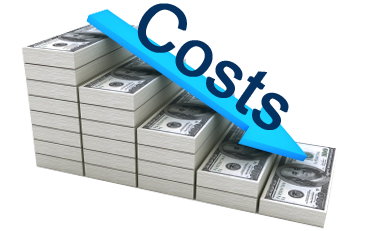 Menentukan biaya dan waktu penyelesaian proyek (Estimate at Completion)
Estimate at Completion = Actual Expenditure + Estimate to Complete
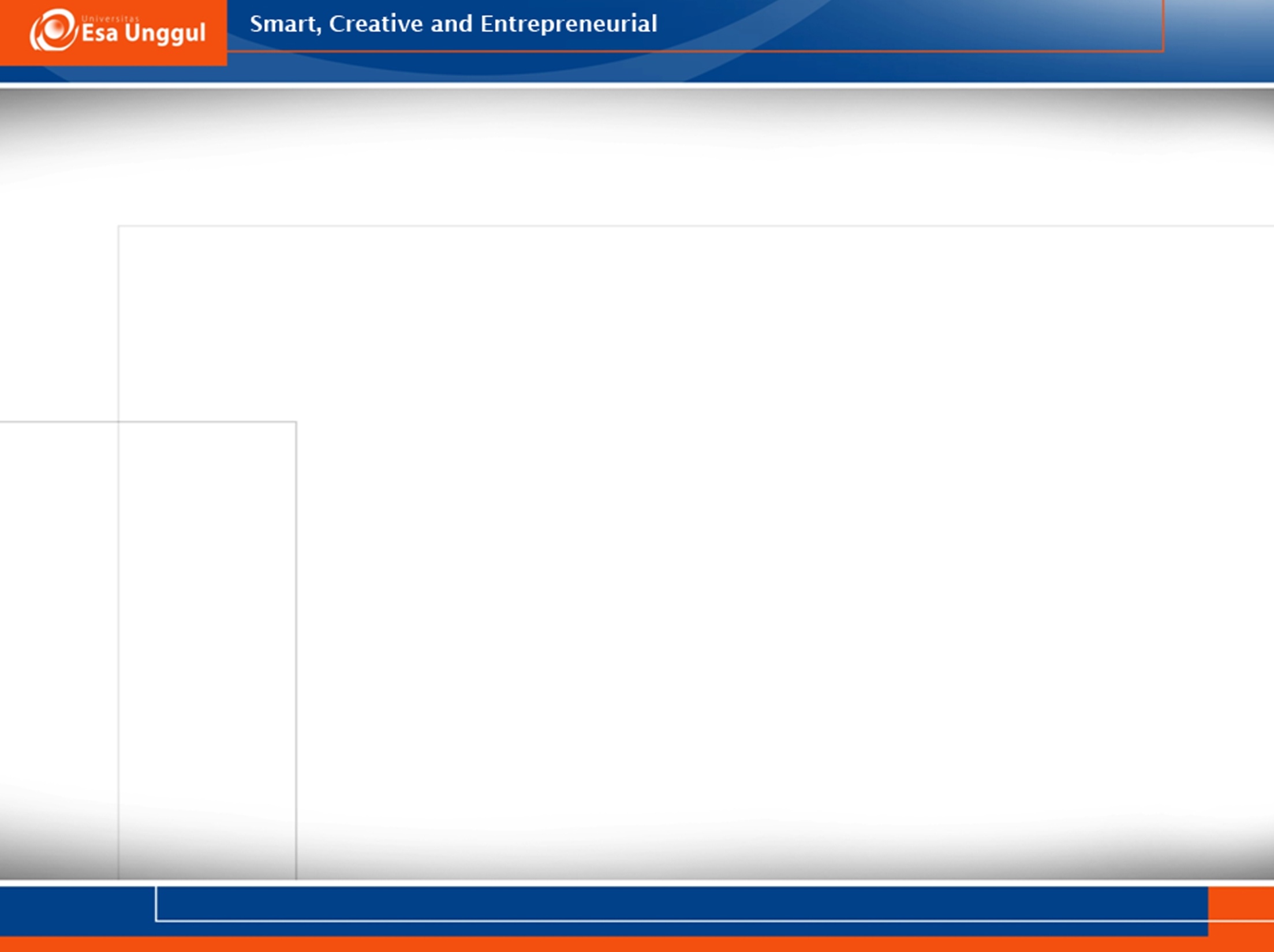 03
Dari informasi yang diperoleh terhadap control scope, time, quality, dan cost selanjutnya adalah:
Buat laporan tentang status dan kemajuan proyek

Bila dari hasil pengontrolan diperlukan perubahan planning, maka:
Lakukan re-planning
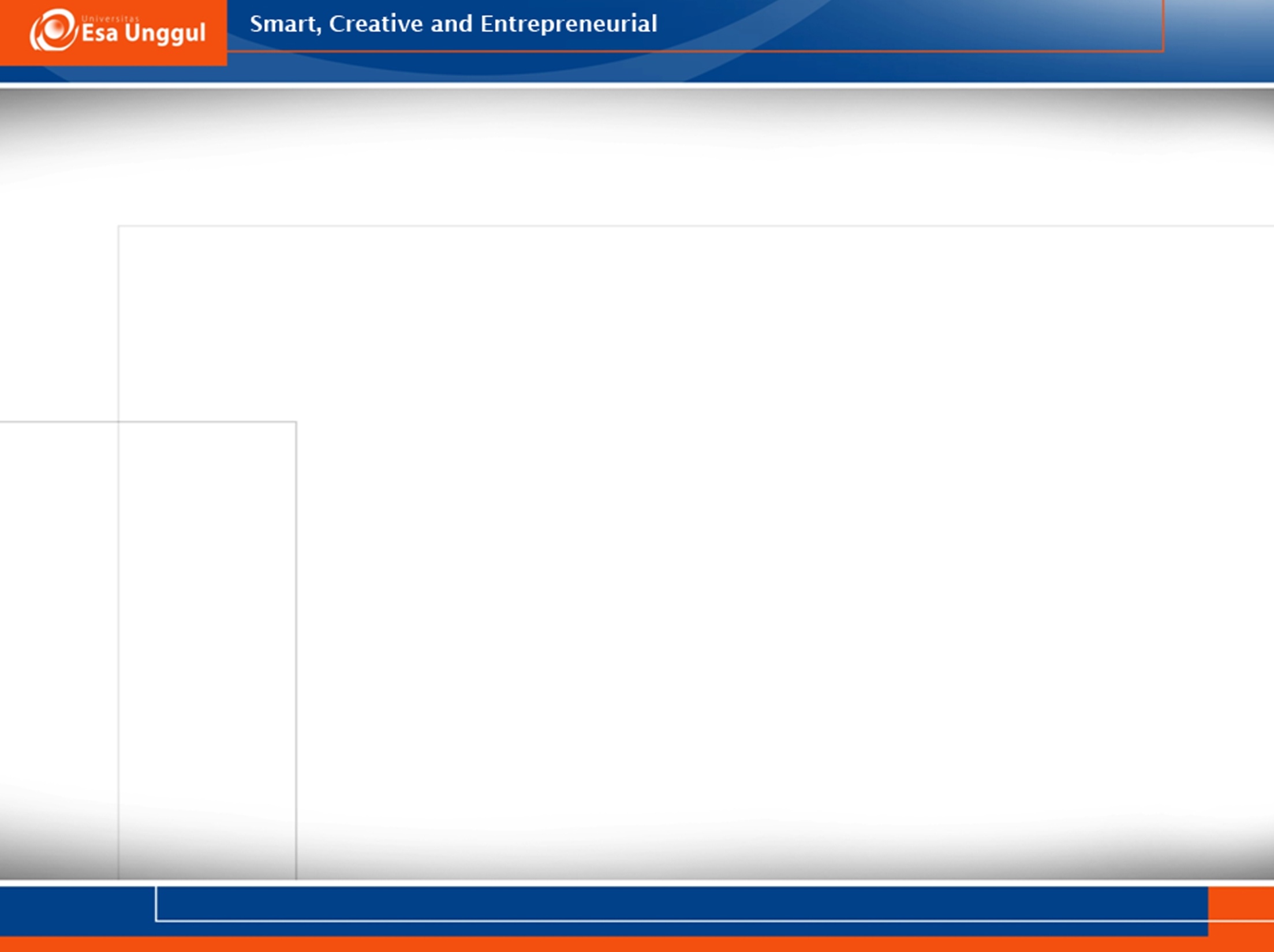 Catatan:
1.  Pihak yang terlibat adalah 
User
Manajer proyek
Tim proyek dan 
Pemilik proyek

Pemilik proyek harus memastikan project controlling berjalan sebagaimana mestinya

Manajer proyek harus memonitor kemajuan dan status proyek, serta melaporkan kepada pemilik proyek secara berkala

Pembahasan masalah teknis dan operasional tentang bagaimana cara membuat form atau report yang berkaitan dengan project control
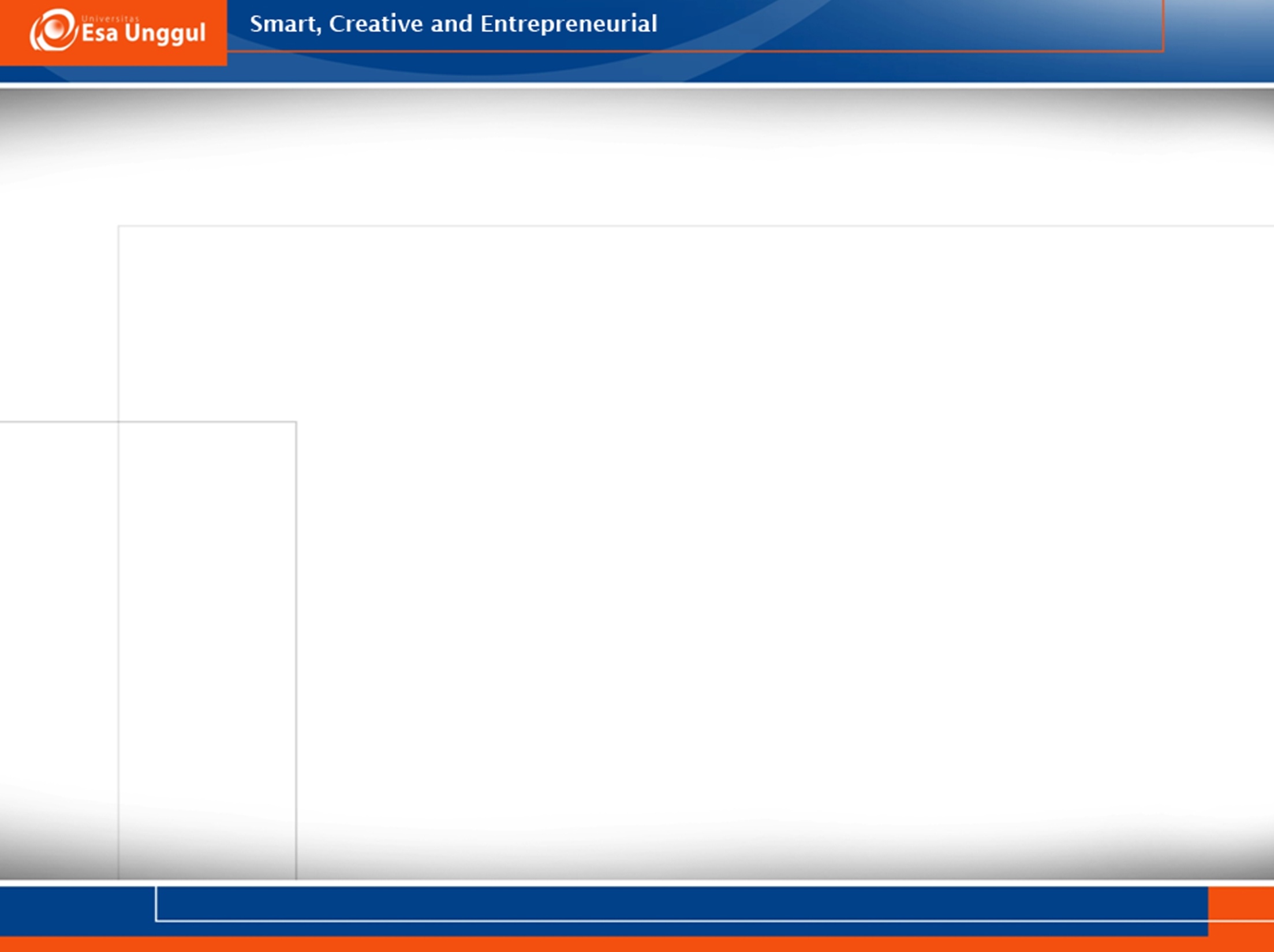 Penutupan Proyek
Akhir dari serangkaian kegiatan proyek

Memberikan laporan tentang hasil-hasil apa saja yang diperoleh dari suatu rangkaian aktivitas proyek yang sudah di laksasnakan

Memastikan pekerjaan-pekerjaan yang belum diselesaikan harus segera dicatat dan diselesaikan
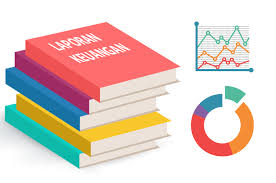 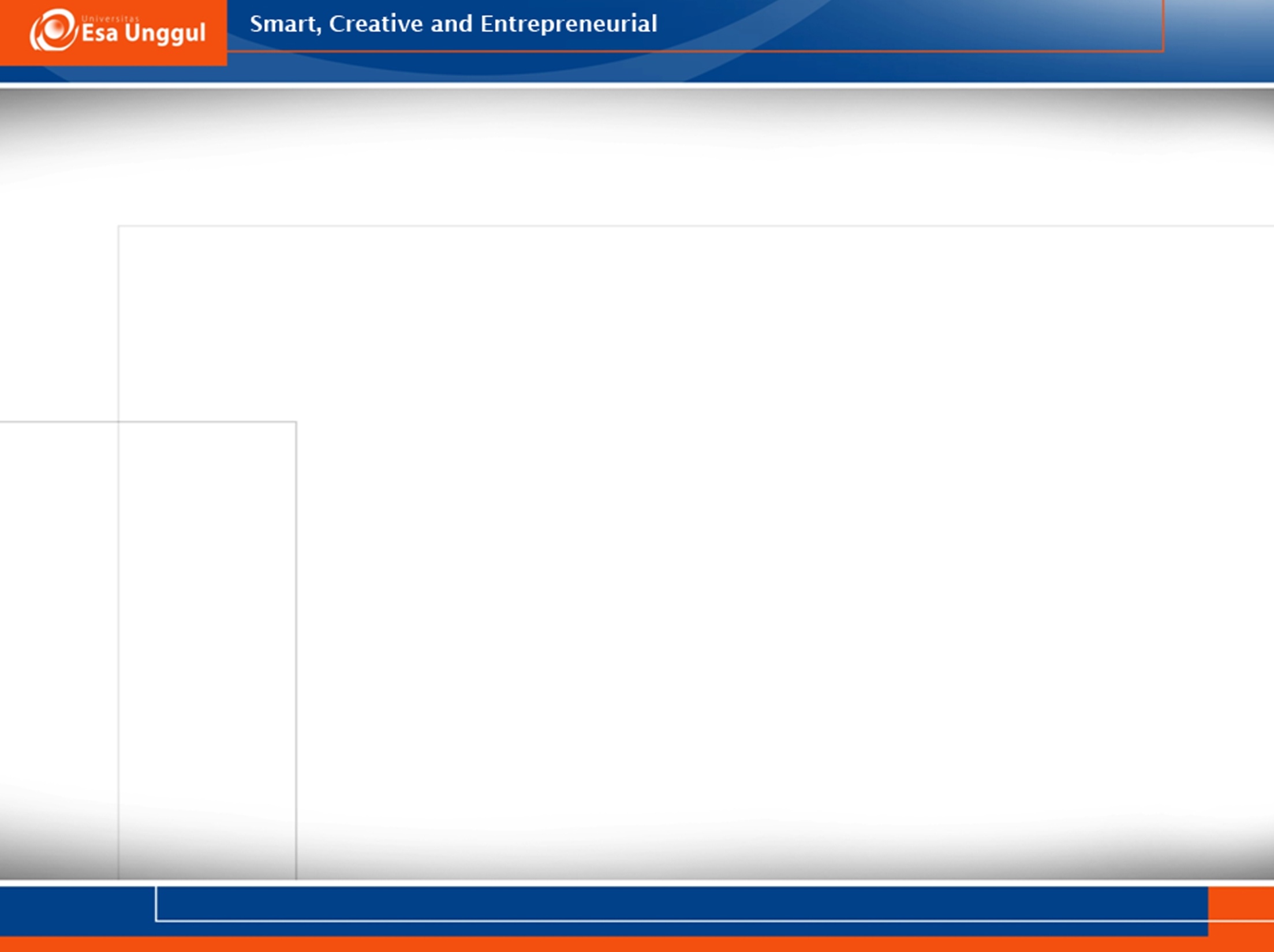 Tujuan Penutupan Proyek
Secara formal mengakhiri proyek dengan semua pihak yang terlibat dalam suatu proyek

Mengakhiri penugasan anggota tim proyek
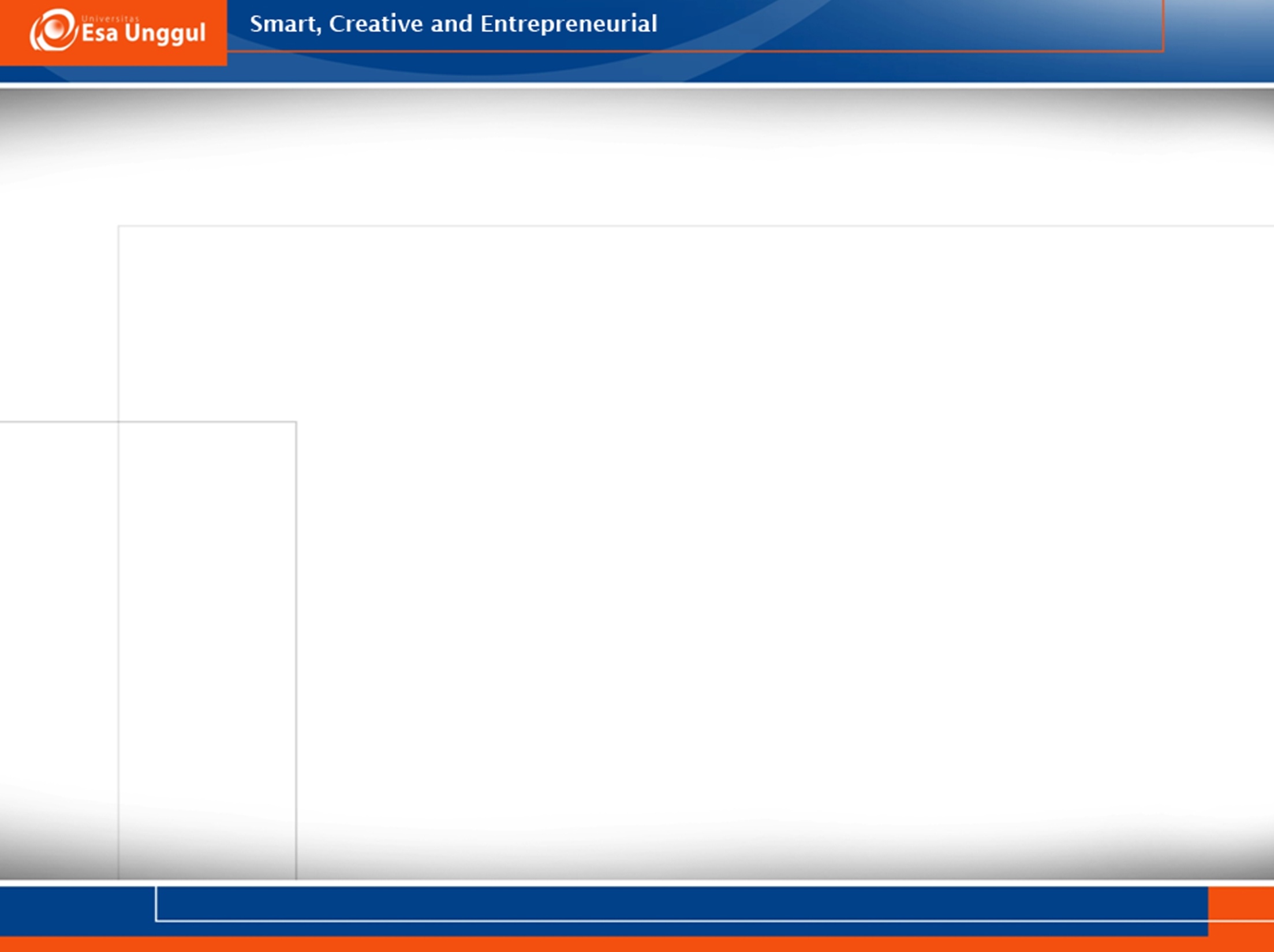 Mekanisme Penutupan Proyek
LAPORAN PELAKSANAAN PEKERJAAN
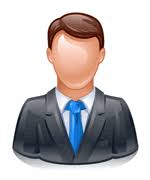 LAPORAN PENYELESAIAN PEKERJAAN
BERITA ACARA PENYELESAIAN PEKERJAAN
Manajer Proyek
BERITA ACARA SERAH TERIMA PEKERJAAN
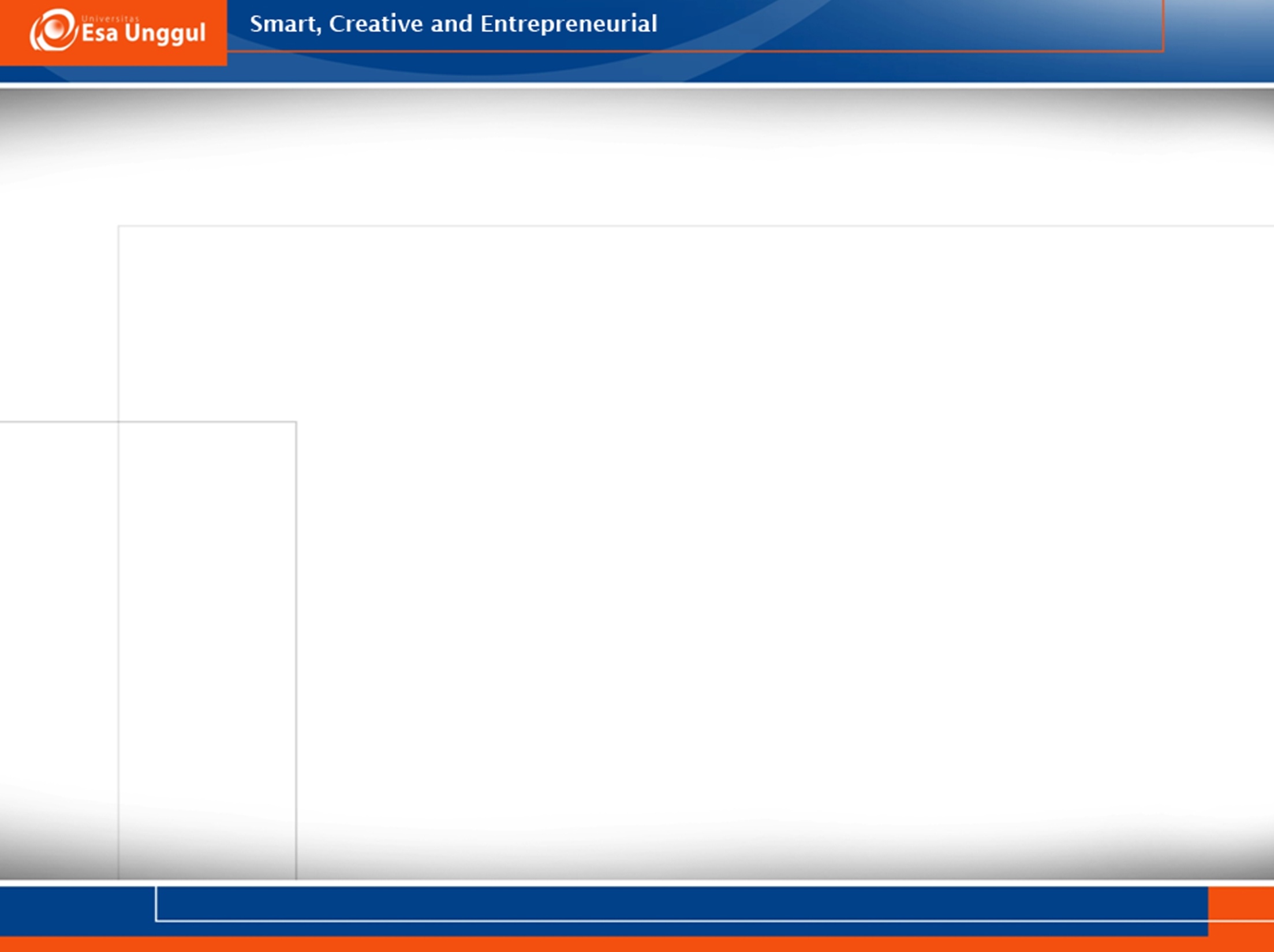 Catatan:
Manajer proyek harus memastikan bahwa penutupan proyek telah dilakukan sebagaimana mestinya sebelum pembubaran tim proyek
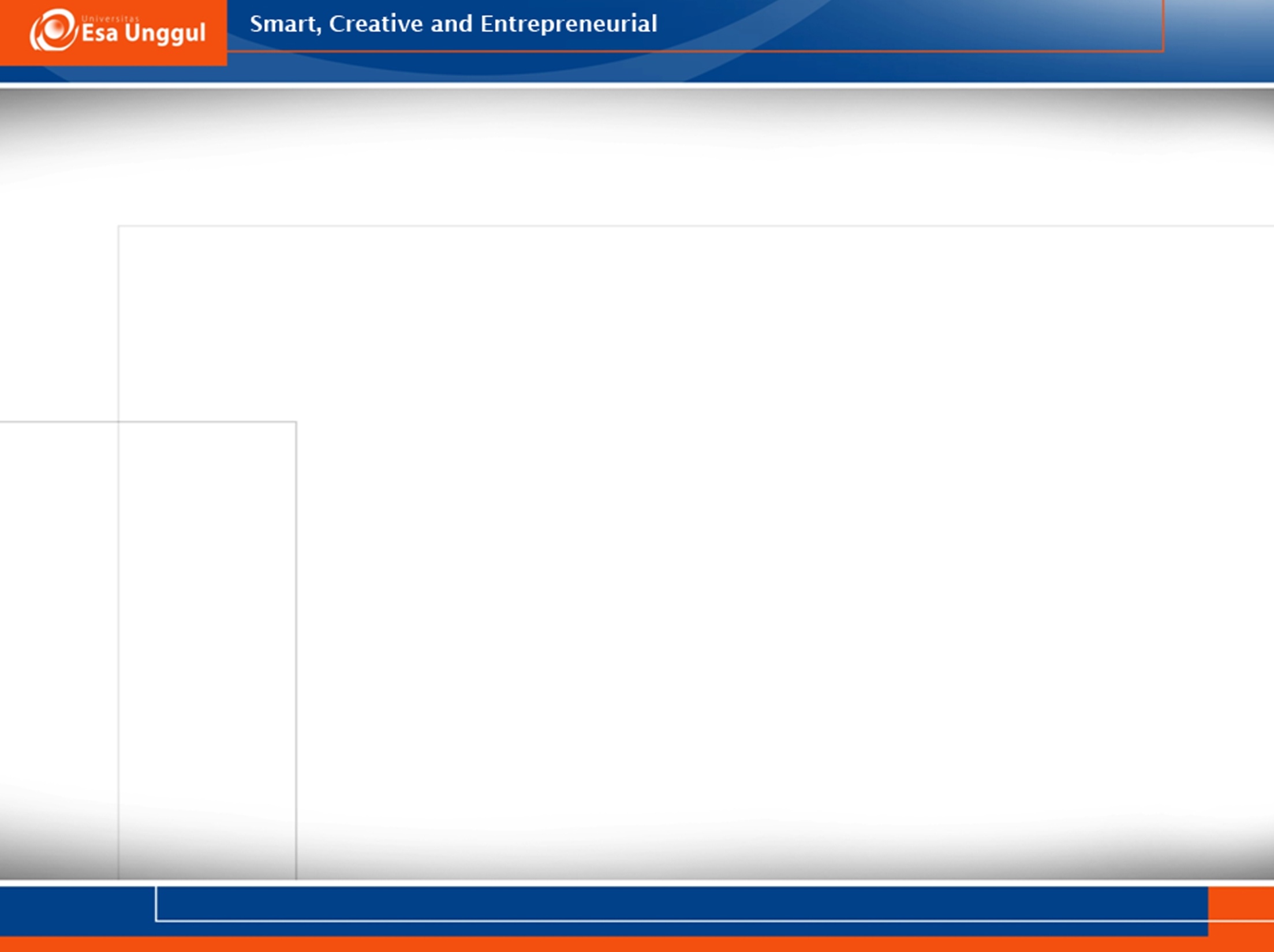 Terima Kasih